Урок-казка
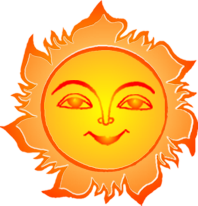 Жили собі Коло і Круг, 
Циліндр і Конус, Сфера і Куля. 
Почали вони якось один 
перед одним вихвалятися.
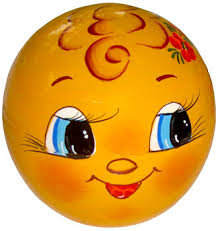 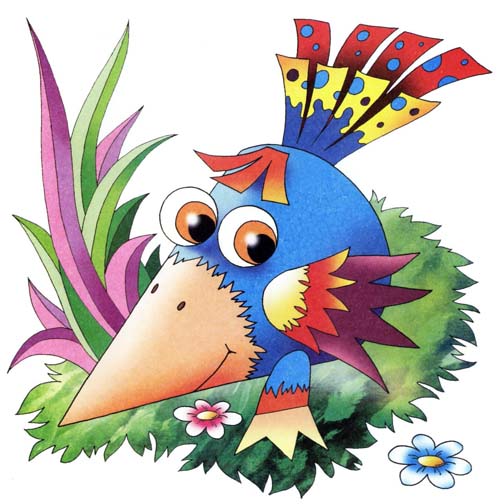 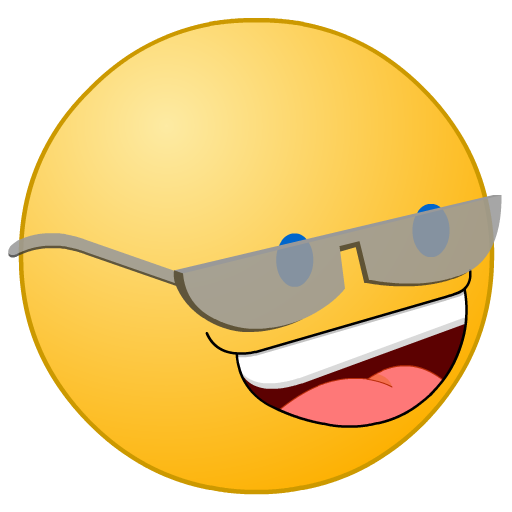 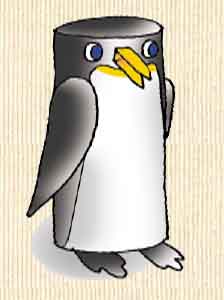 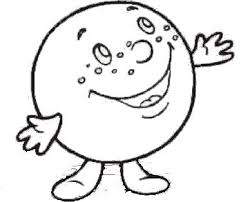 Задача. Знайдіть мою довжину, якщо радіус дорівнює 6 см?
Я Коло – дуже гармонійна фігура. Моя досконалість полягає у розміщенні всіх моїх точок  на однаковій відстані від центра.
Моя довжина обчислюється за формулою:
C = 2πr   або    C = πd
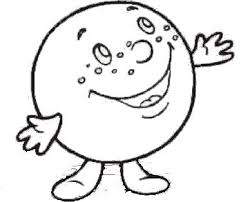 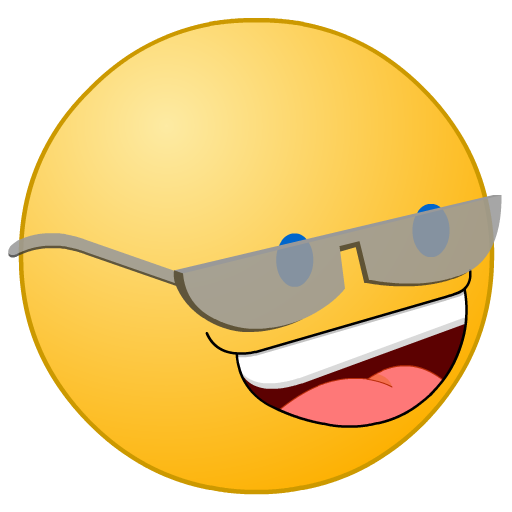 А я Круг – цікавіша фігура, бо це частина площини, обмежена колом!
Я маю площу і вона обчислюється за формулою:
S = πR2
Коло! Круг! Як вам не соромно сперечатись! Так, ви цікаві  і важливі фігури, але ви нічого не варті  без мене, оскільки побудувати коло і круг можна лише за допомогою Циркуля!
А якщо потрібно побудувати кілька кіл різного діаметра та виміряти їх довжину? Тут без циркуля не обійтися!
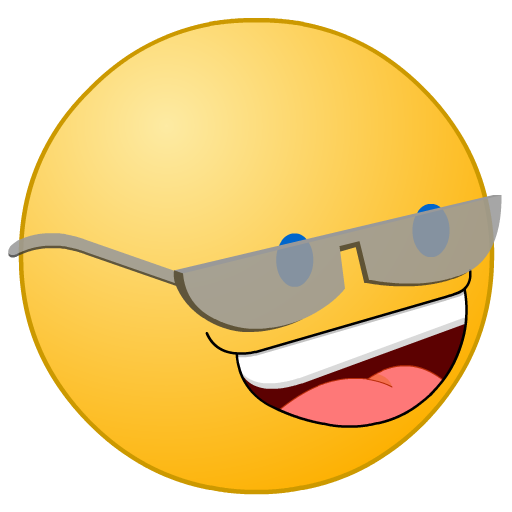 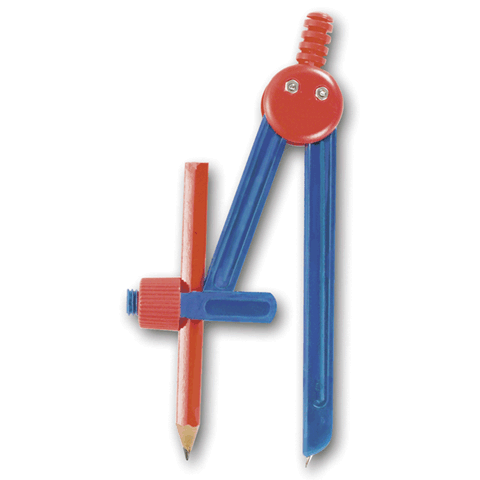 Можна обійтися і без тебе. Покладу монетку, обведу її, от і вийде коло!
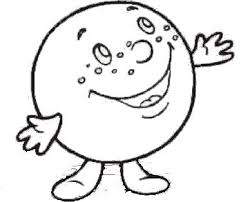 Я теж не відставав. Ти був такий собі Прямокутник, а я – лише твоя половина – Прямокутний Трикутник. Проте теж довелося навколо катета покрутитися, щоб Конусом стати . Але досить розмовляти. Якщо ти більший, то неси щось на обід.
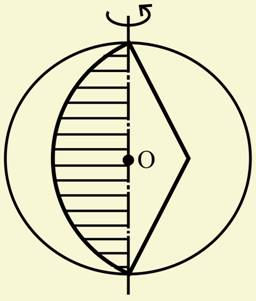 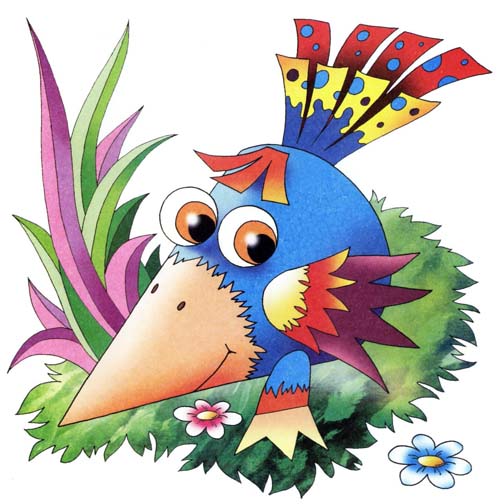 Тепер ми цей круг зігнемо навпіл  і почнемо обертати навколо діаметра . Діти, подивіться, що вийшло? Правильно, куля! 
А тепер ми її спечемо і буде в нас Колобок. Ох і смачний він, мабуть!
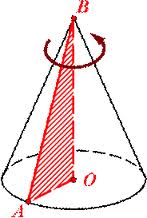 Сам хвалився, що в тебе є дві основи, то давай одну з них.
Хоча ти більший, та я гостріший! У перекладі з грецької конус – це верхівка шолома. Моя вершина куди хочеш пролізе. А ти такий незграбний…
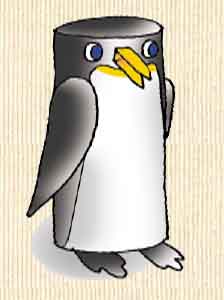 Конусе! Конусе! Я більший за тебе, хоча і висоти у нас рівні, і основи рівні. У тебе одна основа, що має площу R2, а в мене їх аж дві такі, тому площа моїх основ дорівнює 2R2. Площа бічної поверхні 2RН, а твоя лише Rl. Площа моєї поверхні 2RН + 2R2,а твоєї R2 +  Rl. До того ж і об’єм у мене втричі більший: у тебе V = 1/3 R2H, а в мене V= R2H.
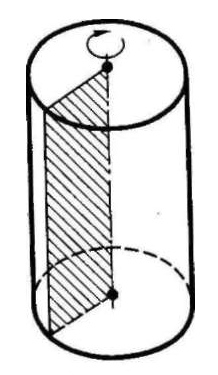 Що принести?
Це я незграбний? Та я, коли був Прямокутником, знаєш як крутився? І навколо однієї сторони, і навколо другої . Жити захочеш – крутитемишся. Так і вибився в Циліндри.
На, бери, якщо зумієш з цього щось приготувати.
Здається, вони збираються пообідати найдосконалішою фігурою! Утечу я від них і вони мене не наздоженуть.
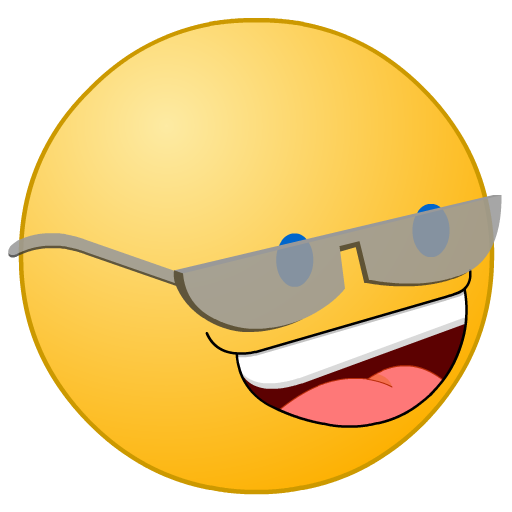 Котиться далі наш Колобок,
Крутиться швидко рум’яний бочок.
Зайчик скакав та й зупинився,
Тут Колобок, якраз, підкотився.
Я від Конуса втік, я від Циліндра втік, а від тебе, Зайчику, теж утечу. Ти ж знаєш, що таке діаметр кулі?!
Колобок, Колобок, я тебе з’їм!
Діаметр кулі?!
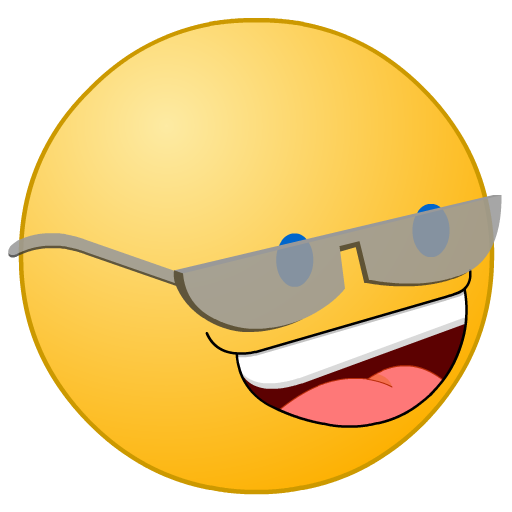 Котиться далі собі Колобок,
Вабить нам око рум’яний бочок.
А під кущем Сірий Вовк був
І всю розмову з Зайчиком чув.
Я від Конуса втік, я від Циліндра втік,  від Зайчика втік, а від тебе, Вовчику, теж утечу.
Не втечеш! Діаметр кулі – це…
А ти знаєш, чому дорівнює площа кулі?
Ось я тебе…!
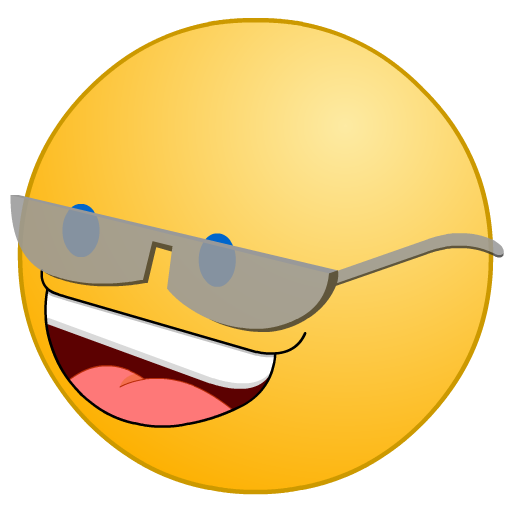 Далі наш Колобок покотився
І на галявині він зупинився.
Там спочивала Лисичка руда, 
Книжку цікаву читала вона.
Що я бачу? Який гарний Колобок! А який великий! Яка ж площа твоєї поверхні, друже?
Площа моєї поверхні обчислюється за формулою:
S = 4πR2
Це ж площа  великого круга помноженого на 4. Яка гарна і проста формула! А як обчислити площу коверхні кулі, радіус якої 3 см?
Якщо об’єм конуса 
4,2 см2, то чому дорівнює об’єм кулі?
А об’єм мій обчислюється трохи складніше:
V = 4/3πR3
Та що тут складного? Об’єм кулі в 4 рази більший за об’єм конуса, у якого рівні висота і радіус основи, тобто R = H.
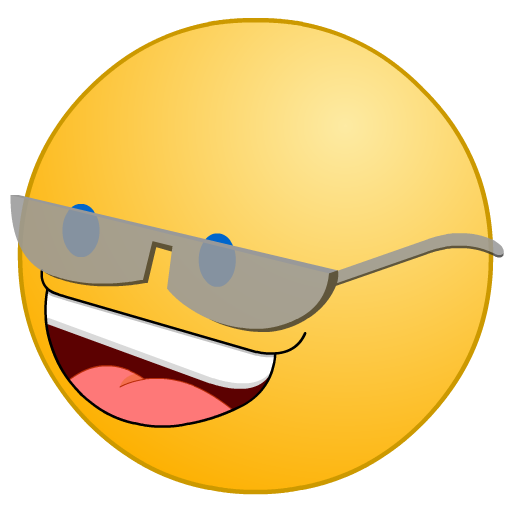 Я скажу тобі на вушко!